Uma Igreja Intencionalmente Acolhedora
Portanto, acolham uns aos outros, como também Cristo acolheu vocês para a glória de Deus. 
Romanos 15:7
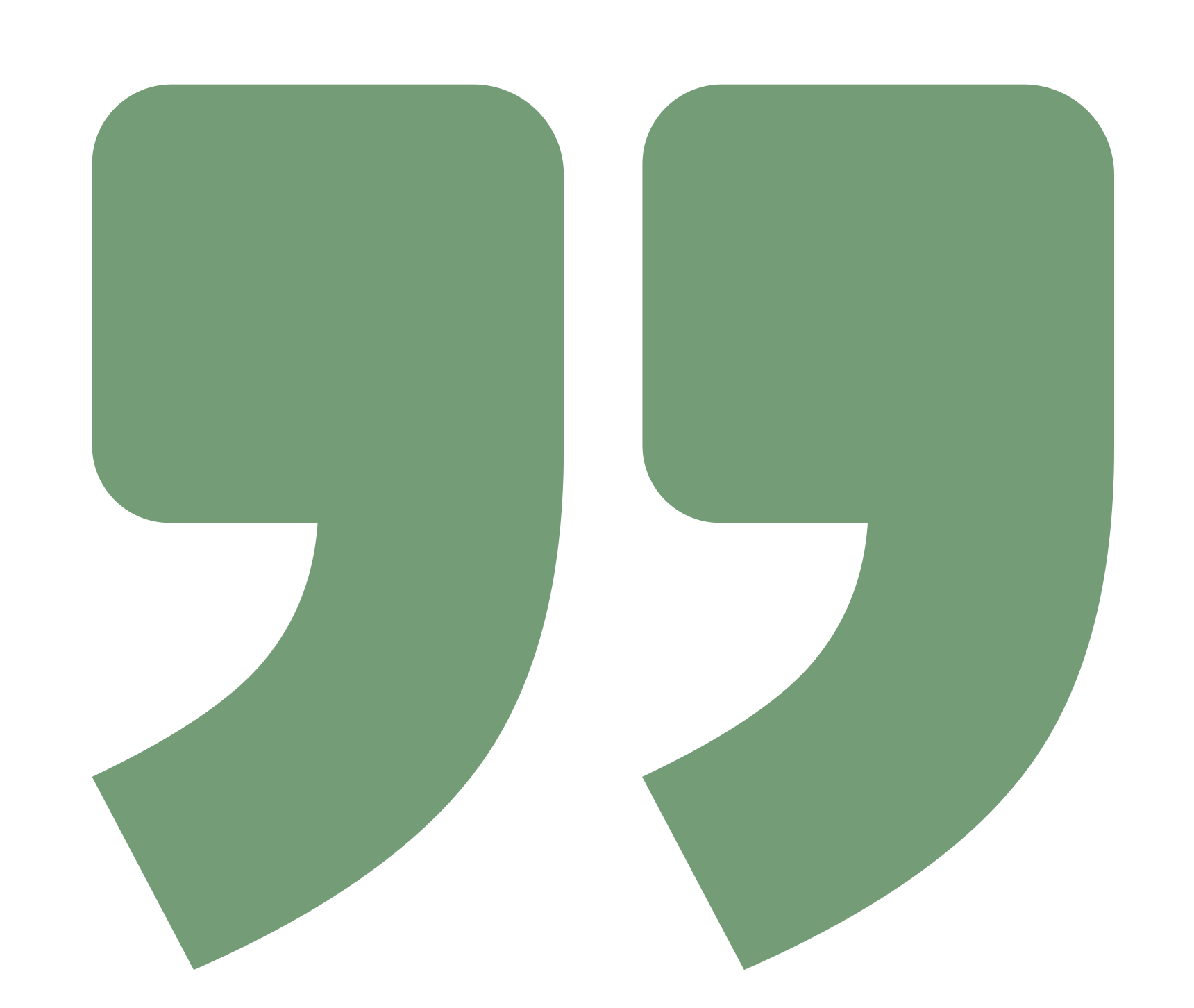 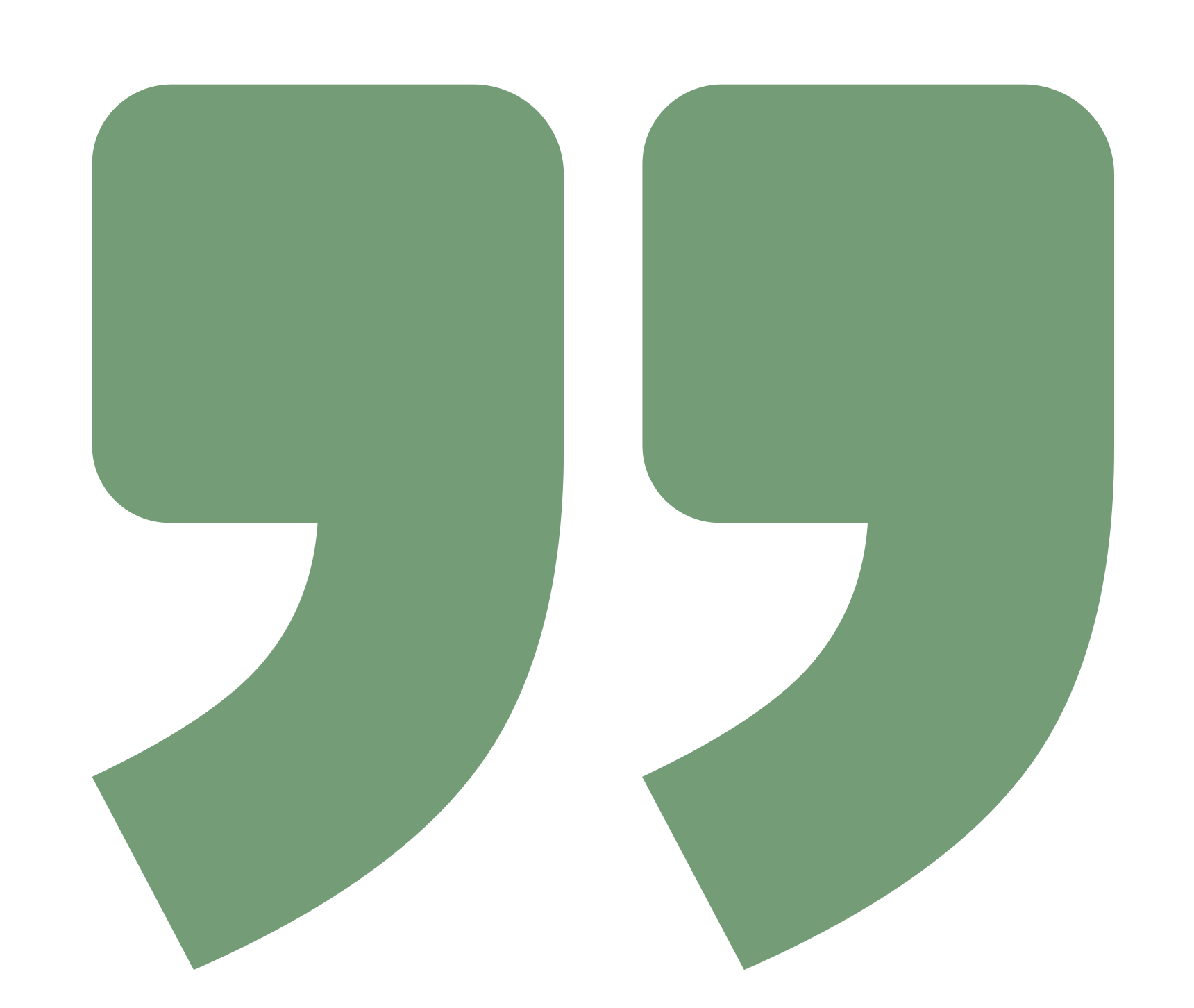 A morte redentora de Jesus
 cria comunidades, formando milagrosamente pessoas redimidas em igrejas que vivem como famílias umas com as outras.
Uma recepção acolhedora deve ser intencionalmente missionária.
A igreja em Roma estava passando por uma tensão considerável entre cristãos.
Sua igreja glorifica a Deus acolhendo uns aos outros como Cristo já acolheu você?
As boas-vindas de Cristo envolvem salvação, reconciliação e recepção na família de Deus.
O acolhimento que Cristo nos dá é a base e o modelo para o acolhimento contínuo uns dos outros.
E por que Cristo nos inspira a este acolhimento?
“No lar de Lázaro encontrara Jesus muitas vezes repouso. O Salvador não tinha lar próprio; dependia da hospitalidade de amigos e discípulos; e frequentemente, quando cansado, sequioso de companhia humana, alegrara-Se de poder escapar para esse pacífico ambiente de família, longe das suspeitas e invejas dos raivosos fariseus. Ali recebia sincero acolhimento, pura e santa amizade. Ali podia falar com simplicidade e liberdade perfeitas, sabendo que Suas palavras seriam compreendidas e entesouradas.”
O Desejado de Todas as Nações, p. 367
Jesus experimentou as bênçãos de pessoas intencionalmente acolhedoras e, assim, deixou o exemplo para nós hoje.
Como uma família saudável interage entre si?
Nós nos amamos mesmo em meio a desentendimentos.
Estamos dispostos a nos reconciliar, adorar e trabalhar juntos.
Não evitamos nem desprezamos os membros da família que têm personalidades peculiares ou qualidades irritantes.
Participamos juntos na comunidade e servimos uns aos outros nas tarefas que precisam ser realizadas, porque é isso que uma família saudável faz.
O tipo de boas-vindas que Paulo exige não é tarefa apenas de um “ministério de recepção” ou de uma “equipe de acolhimento”, mas de toda a igreja.
"[...] fui recebida amorosamente pelo pastor Geovani, com aquele seu sorriso grande. Ele me perguntou de onde eu era e disse que ali era o meu lugar. Aquilo me marcou muito. Aquele abraço, aquele sorriso... Ele me acolheu grandemente ali na igreja. [...]” 
Sueli Costa
"Você é o sorriso e o braço divino que os abraça e acolhe. Como você gostaria de ser recebido?"
Juvenil Arrais
“O Ministério da Recepção foi uma das melhores coisas que aconteceram na minha vida. Você consegue enxergar o olhar das pessoas que vêm, sem saber o que vão encontrar.”
Nildete
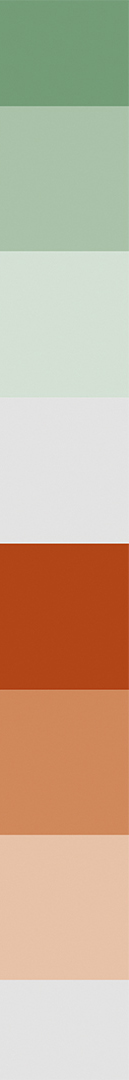 O resultado de uma comunidade cristã que realmente vive dessa forma é de tirar o fôlego.
Sua igreja glorifica a Deus ao ser uma família, acolhendo uns aos outros como Cristo já os acolheu.
“Eu louvo a Deus por minha experiência como integrante do Ministério da Recepção da Igreja Central de Curitiba. Graças a este ministério, realizo cerca de 20 estudos bíblicos. Metade destes são iniciados por meio do trabalho de recepção. Geralmente, é alguém que está estudando a Bíblia, que recebeu um folheto, que tem o Espírito Santo trabalhando no coração, ou ainda um telespectador da TV Novo Tempo, e que recebe o convite para procurar um templo adventista. Quando essas pessoas decidem visitar a igreja, é comum encontrá-las à porta do templo, parecendo descoladas e desconectadas do ambiente e da rotina daquele lugar. É neste momento que entro em ação. Vou até a pessoa, faço perguntas e iniciamos um relacionamento. Este é o momento em que lanço a minha primeira rede de pesca”. 
Geovani Queiroz
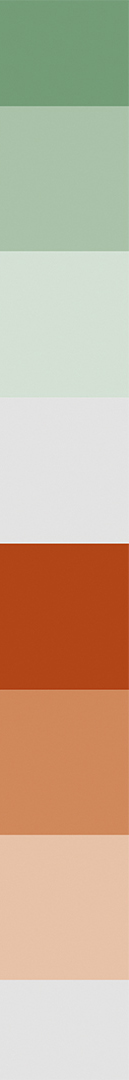 A Igreja vive o desafio de ter adoradores “dados à hospitalidade”.
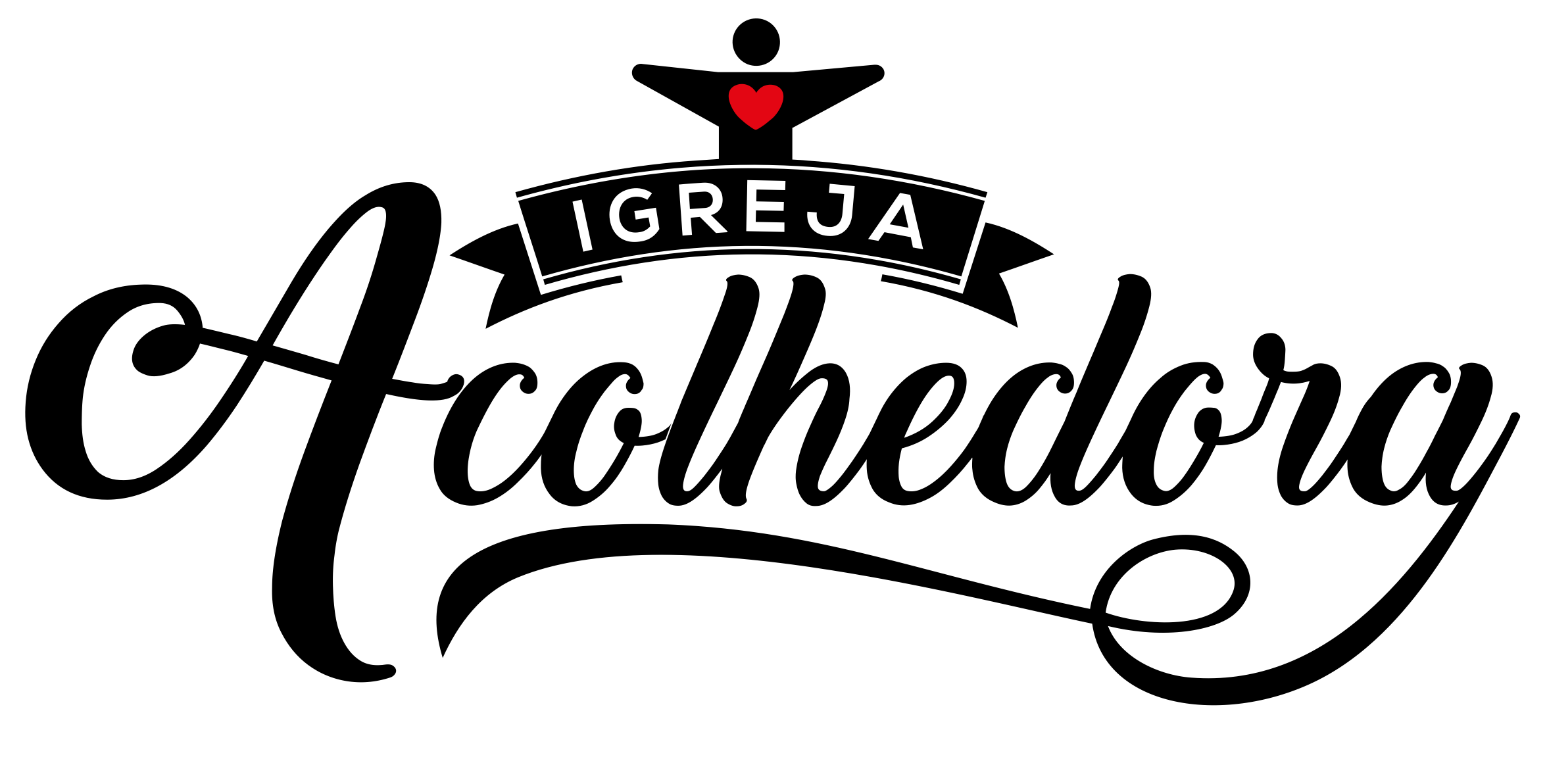